Klasifikace hlásek
Klasifikace hlásek: fonetika
Klasifikace hlásek: fonetika
Klasifikace hlásek: fonetika
Akustické vlastnosti hlásek
Akustické vlastnosti hlásek
Klasifikace hlásek: fonetika
Inventář hlásek: akustika / artikulace
Inventář hlásek: akustika / artikulace
Inventář hlásek: akustika / artikulace
Artikulace vokálů
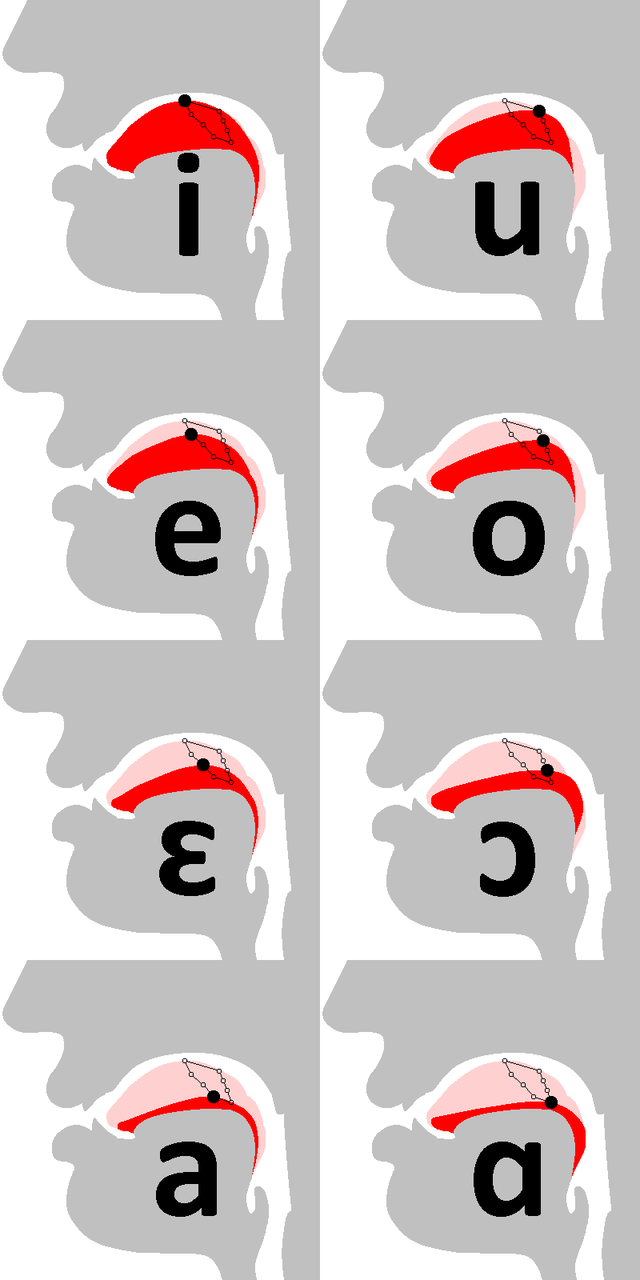 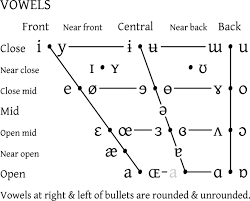 Vokály v češtině
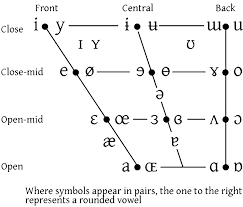 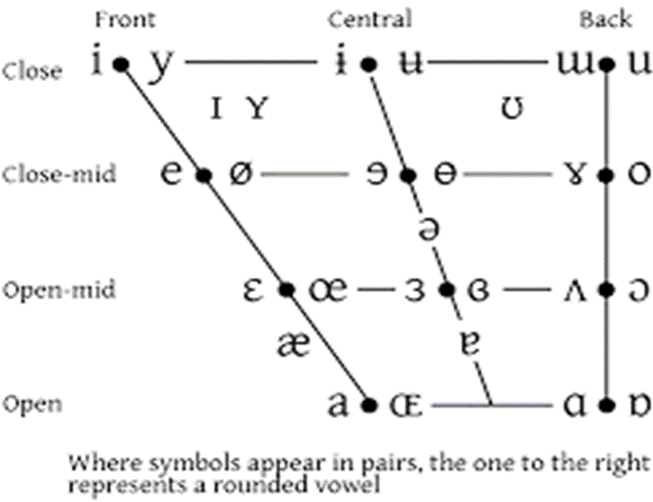 Krátké V – dlouhé VV
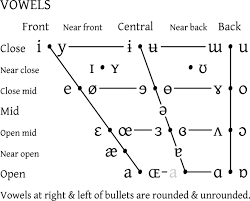 Krátké V – dlouhé VV
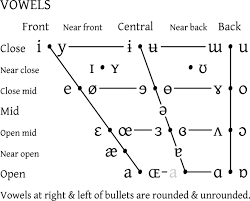 Krátké V – dlouhé VV
Konsonanty
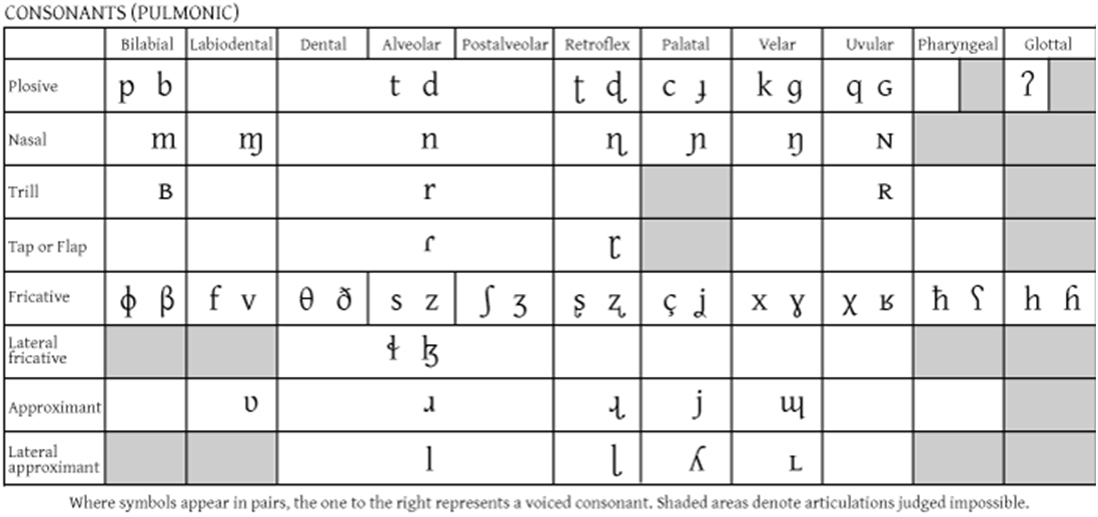 Místo artikulace
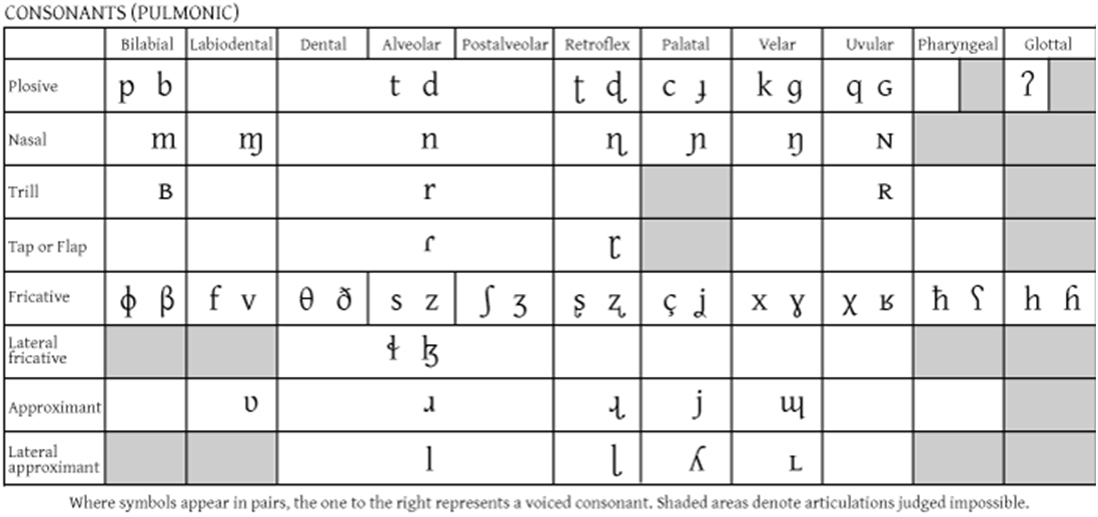 Způsob artikulace
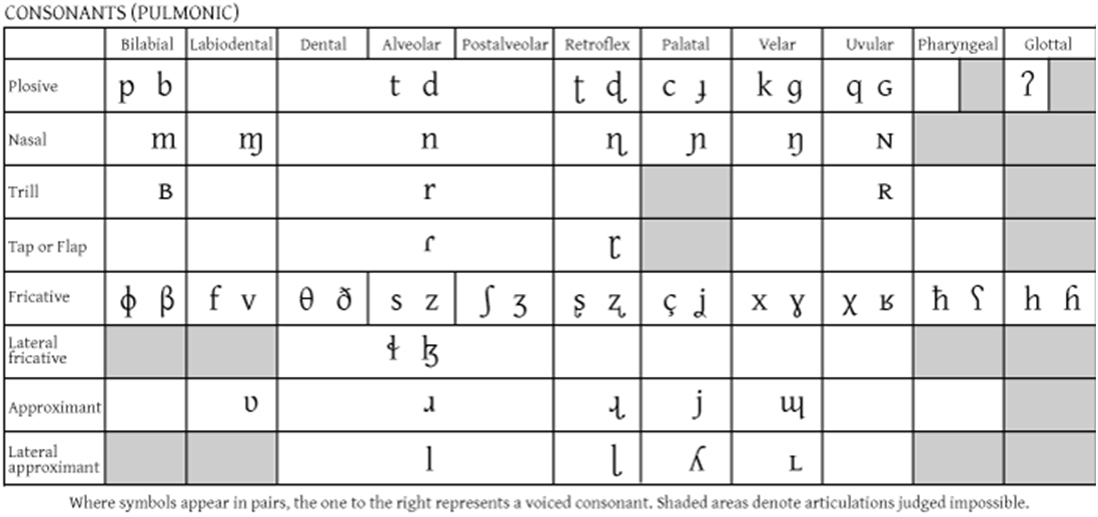 České konsonanty
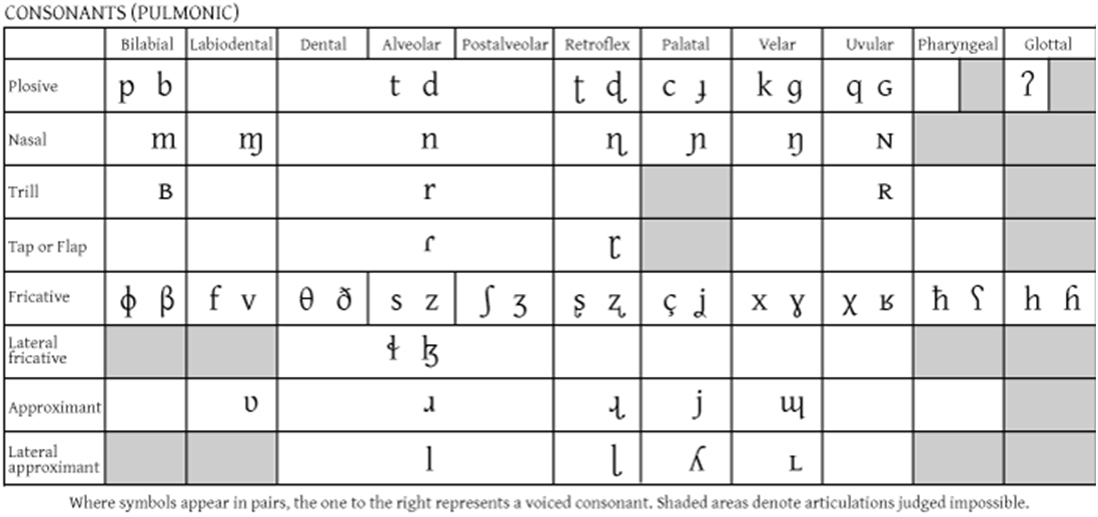 České konsonanty
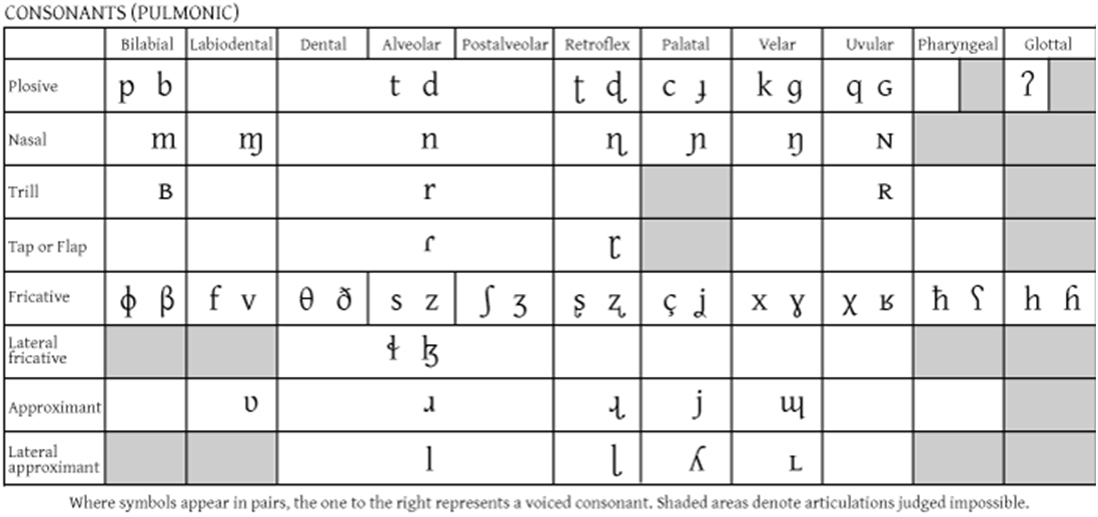 České konsonanty
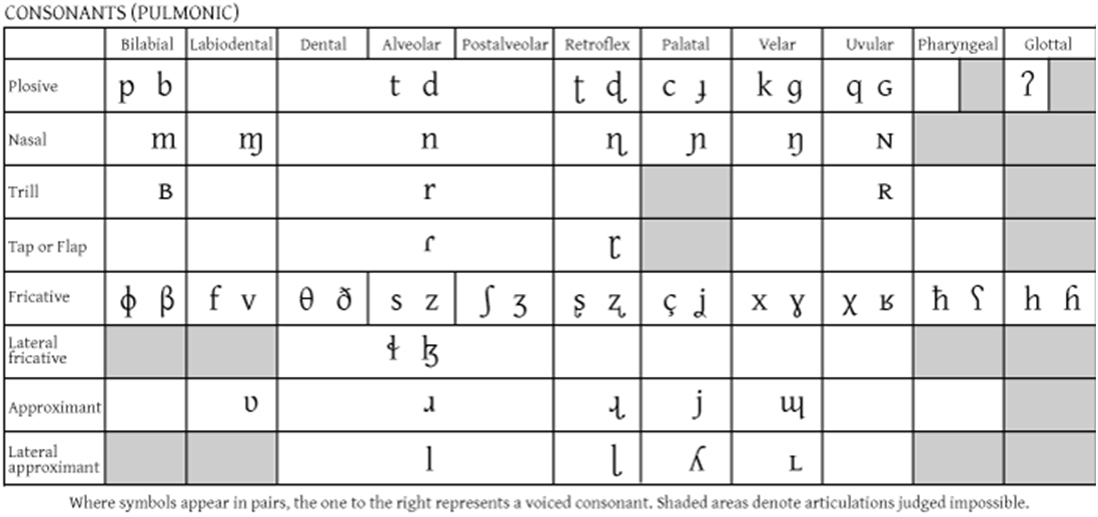 Inventář konsonantů v češtině
Artikulace konsonantů (způsob tvoření)
Artikulace konsonantů (místo tvoření)
Obstruenty (T) vs. sonory (R)
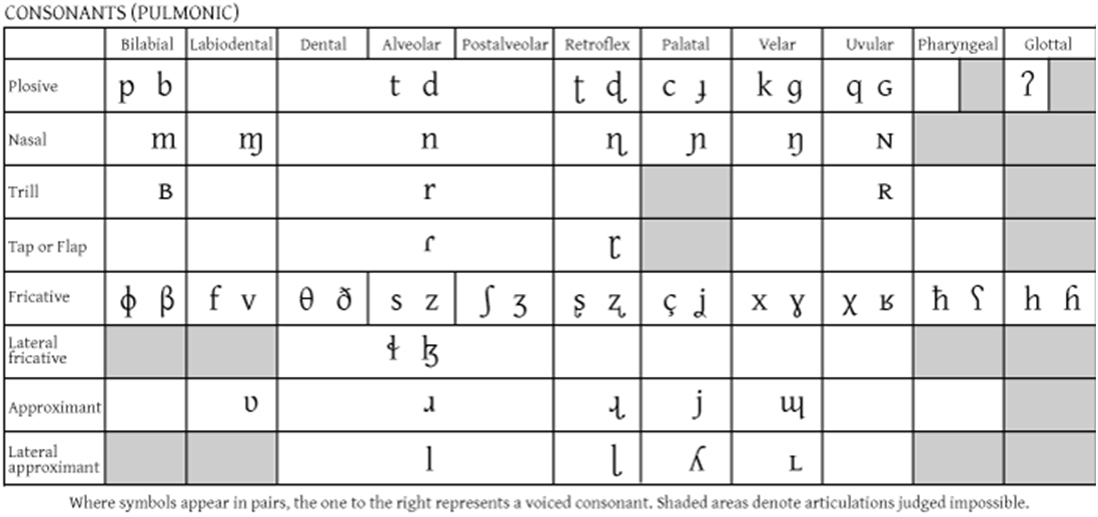